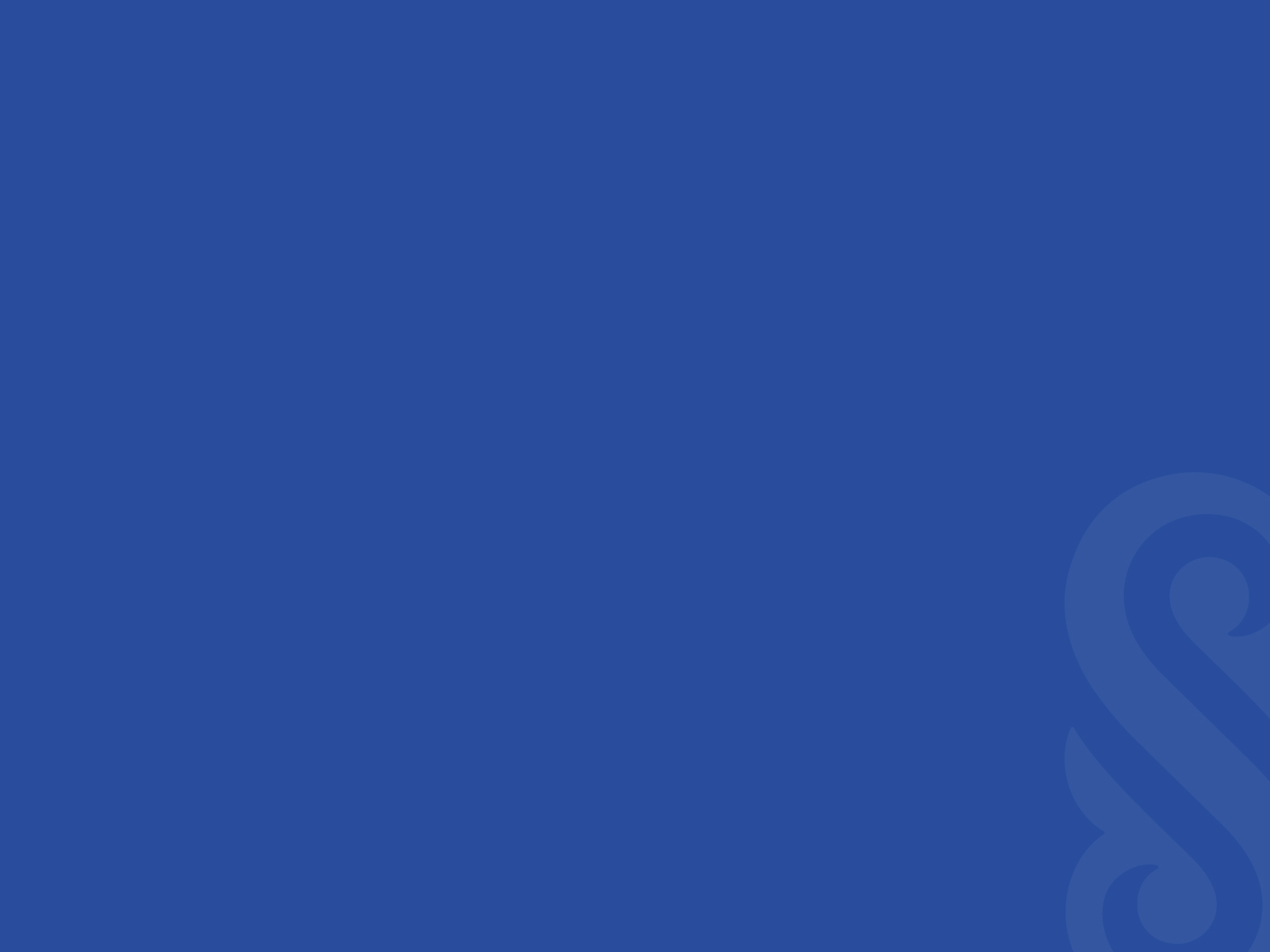 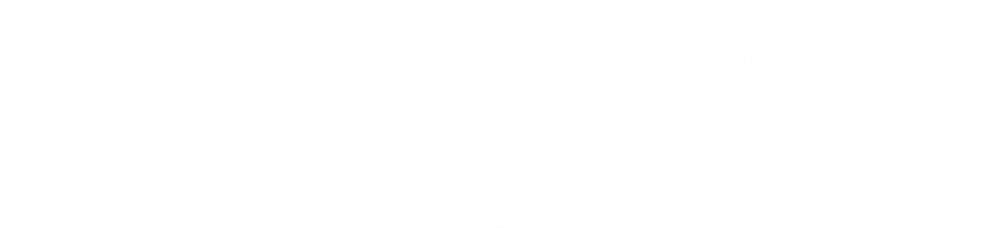 Технико-экономическое обоснование проекта подземной разработки
Преподаватель: Абен Ерболат, канд.техн.наук, ассоц.проф. кафедры «Горное дело»
aek554@mail.ru
Содержание
Ресурсы недр регулируемые Кодексом
Цель разработки и задачи ТЭО
Структура ТЭО
Требования по составлению ТЭО
По завершению урока Вы будете знать:
Ресурсы недр регулируемые Кодексом
Цель разработки и задачи ТЭО
Структура ТЭО
Требования по составлению ТЭО
Коммерческий и технический раздел
Ресурсы недр
Кодексом регулируется использование следующих ресурсов недр:      1) полезные ископаемые;      2) техногенные минеральные образования;      3) пространство недр
Полезные ископаемые: в жидком виде, газообразном виде и твердые
Все полезные ископаемые делятся на группы:      1) подземные воды (Сарыагаш);      2) углеводородные полезные ископаемые (углеводороды);       3) твердые полезные ископаемые
Углеводородами признаются нефть, сырой газ и природный битум.
Твердые полезные ископаемые подразделяются на рудные и нерудные. Рудными твердыми полезными ископаемыми признаются самородные металлы, руды черных, цветных, редких, радиоактивных металлов и редкоземельных элементов. Остальные твердые полезные ископаемые признаются нерудными.
Техногенными минеральными образованиями признаются скопления отходов горнодобывающих и горно-перерабатывающих и энергетических производств, содержащих полезные компоненты и (или) полезные ископаемые
Добыча
Добыча (старое определение) - весь комплекс работ (операций), связанный с извлечением полезных ископаемых из недр на поверхность, а также из техногенных минеральных образований, включая первичную переработку и временное хранение минерального сырья;

Добыча комплекс работ, направленных и непосредственно связанных с отделением твердых полезных ископаемых из мест их залегания и (или) извлечением их на земную поверхность, включая работы по подземной газификации и выплавлению, химическому и бактериальному выщелачиванию, гидравлической разработке россыпных месторождений путем выпаривания, а также сбор, временное хранение, дробление и сортировку извлеченных полезных ископаемых на территории участка добычи.
Технико-экономическое обоснование
Технико-экономическое обоснование проектов представляет собой документацию, содержащую сведения об основных технических, технологических решениях, а также результаты изучения осуществимости и эффективности проекта, проводимого на основе экономического анализа выгод и затрат с определением основных технико-экономических параметров (стадион, рудник, Акжал). Если это ТЭО  для государственного инвестиционного проекта, то разработка или корректировка технико-экономического обоснования производится согласно Правилам разработки или корректировки, проведения необходимых экспертиз инвестиционного предложения государственного инвестиционного проекта, а также планирования, рассмотрения, отбора, мониторинга и оценки реализации бюджетных инвестиций, утвержденных приказом Министра национальной экономики Республики Казахстан от 5 декабря 2014 года № 129.
Цель разработки и задачи ТЭО
Цель разработки ТЭО представляет собой изучение экономической выгодности, анализ и расчет экономических показателей создаваемого инвестиционного проекта. 
Главной задачей при разработкиТЭО является оценка затрат на инвестиционный проект  и его результатов, анализ срока окупаемости проекта. 
Технико-экономическое обоснование инвестиций разрабатывается на основе технического задания, в котором отражается следующее:
квалификационные требования к потенциальному разработчику ТЭО в соответствии с законодательством о государственных закупках;
область применения и ограничения обязанностей разработчика в соответствии с законодательством о государственных закупках;
предполагаемые сроки разработки или корректировки, а также проведения необходимых экспертиз.
Структура ТЭО
Разработка ТЭО соответствует следующей структуре:
резюме ТЭО;
раздел «Маркетинговый»;
раздел «Технико-технологический»;
раздел «Экологический» (оценка воздействия на окружающую среду);
раздел «Институциональный»;
раздел «Финансово-экономический»;
раздел «Социальный»;
раздел «Анализ рисков»;
общие выводы;
приложения к ТЭО включающие в том числе исходные документы для разработки ТЭО, представляемые в зависимости от специфики проекта.
Составить ТЭО необходимо самому предпринимателю для понимания того, что стоит ждать от проекта, а для инвестора ТЭО предпринимателя, запрашивающего инвестиции необходимо, для понимания сроков окупаемости вложенных денег. Разработка ТЭО может быть поручена как группе специалистов (в сложных проектах), так и может быть составлено и самостоятельно предпринимателем. Что же является основными отличиями ТЭО от бизнес-плана? Обычно ТЭО составляется для новых проектов на уже существующем предприятии, поэтому такие блоки, как маркетинговые исследования, анализ рынка, описание предприятия и продукта не описываются в таких ТЭО. Но иногда возникает ситуация и дополнительно в ТЭО приводятся подробные данные об анализе технологий и оборудования и причины их выбора. Таким образом, ТЭО является более коротким и содержательным документом, чем полноценный бизнес-план.
Пример ТЭО
Наименование проекта
Создание горно-металлургического комплекса «Аятское». Проект будет реализован на территории Костанайской области.

Меморандум о конфиденциальности
Настоящее ТЭО предоставляется на рассмотрение на конфиденциальной основе исключительно для принятия решения о возможности финансирования проекта и не может быть использовано для копирования или каких-либо других целей, а также не может быть передано другим лицам.
Принимая на рассмотрение данное ТЭО получатель берет на себя ответственность за соблюдение указанных условий.
Пример ТЭО
Резюме проекта
Основной целью проекта является создание на базе железорудного месторождения Аятское единого горно-металлургического комплекса, включающего в себя производственные мощности по:
добыче руды,                                                 
обогащению, с получением концентрата железа и окисленных окатышей.                                                  
Руда месторождения «Аятское» имеет следующие характеристики: 
железо – 37,1%, 
фосфор - 0,37-0,40%, 
сера – 0,1-0,7%, 
Mn 0,5-5%, 
V2O5-0,09-0,1%.
Площадь горного отвода: 36,31 км2, глубина отработки запасов 37 м. 
Производство и потребление, прогноз цены 
Технология добычи и обогащения
Экология, финансовый разделы
Пример ТЭО
Планируемые потребители продукции проекта «Аятское».  В условиях дефицита железорудного сырья предполагается выпускать на Аятском комплексе железорудное сырье, которая будет проходит процесс дробления и сортировки. Из всего объема планируется реализовать 50 % в Россию, до 20% - на внутреннее потребление,  остальной объем 30% -  в Китай.
Пример ТЭО
Основные виды и объемы продукции 
Железная руда в объеме 20000 тыс. тонн
Внутренние рыночные цены на продукцию комплекса 
0,6 доллара за 1% содержания железа в руде с ежегодным приростом  2% к цене
Планируемые доходы от реализации продукции комплекса в год:
11782,8 млн. долларов от реализации железной руды
Особые условия реализации проекта
В процессе добычи и дробления руды будут использоваться как передовые разработки, выполненные за рубежом, так и патенты Казахстанских ученых. Добыча будет проводиться открытым способом. 
Наиболее «грязными» в экологическом плане технологическими процессами при реализации данного проекта будут являться:
горно-добычные работы;
породные отвалы.
Пример ТЭО
Преимуществами данного проекта являются:
- большая потребность в железорудном сырье ряда заводов Южного Урала; 
- возможность получения из руды месторождения Аятское концентрат и окатыши  металлургического качества;
- расположение месторождения и заводов вблизи крупных  металлургических городов Урала,  которые  будут потребителями железорудного сырья;
- наличие в промышленных городах данного района достаточно квалифицированных кадров для горнодобывающей   отрасли;
- наличие вблизи месторождения магистрального газопровода, железной и автомобильной дорог,   ЛЭП;   
- применение современных технологий, резко уменьшающих воздействие производства на окружающую природную среду.
Требования по составлению ТЭО
При составлении ТЭО допускается следующая последовательность частей:
1. Общие данные и условия. 
1.2 Информация об операторе проекта. 
1.3 Другие участники проекта. 
1.4 Стоимость, структура и источники финансирования проекта.
Требования по составлению ТЭО
Общие данные и условия-  цель проекта и отраслевая принадлежность; номенклатура продукции/услуг (в натуральном выражении);  запрашиваемые условия финансирования. 
1.2 Информация об операторе проекта  наименование юр. лица, адрес, регистрация;  информация об учредителях и руководстве предприятия;  краткая история предприятия.
 1.3 Другие участники проекта  в табличной форме название, юридический статус, адрес, форма участия, краткая характеристика: инвесторов; поставщиков оборудования; подрядных организаций; консультантов; поставщиков основных видов сырья; основных покупателей (потребителей) продукции/услуг; финансирующих организаций (Казсодержание). 
1.4 Стоимость, структура и источники финансирования проекта  смета инвестиционных затрат по проекту (ПСД, СМР, оборудование, транспортировка, расходы, связанные с таможенным оформлением, сертификацией и хранением, оборотный капитал и др.) в местной и иностранной валюте;  структура и источники финансирования проекта (заемные/собственные средства).
Статья 29
Статья 29. Обеспечение поддержки казахстанских кадров, производителей товаров, поставщиков работ и услуг при проведении операций по разведке и (или) добыче полезных ископаемых
Количество иностранных менеджеров и специалистов, осуществляющих трудовую деятельность должно быть не более пятидесяти процентов от общей численности менеджеров и специалистов, а доля местного содержания в работах и услугах, приобретаемых для проведения  операций, в размере не менее пятидесяти процентов от общего объема
1.2.2. Продавцы и/или поставщики оборудования
В качестве технологического горнорудного оборудования выбрана техника более высокого качества и производительности Российского производства и зарубежных компании «Аtlas Copco» (Щвеция) и «Sandvik Tamrok» (Финляндия).  Оборудование обогатительной фабрики может быть скомпоновано из агрегатов, производимых на различных предприятиях. Одними из лучших в мире производителей такого оборудования являются известные фирмы «Svedala» (Швеция) и «Outocumpo» (Финляндия). Магнитные сепараторы роторного типа с высокоинтенсивным магнитным полем для мокрого обогащения выпускает НТЦ МАГНИС ЛТД (Украина, г. Луганск), дробильно-сортировочное оборудование компании «Hartl» (Австрия).  
1.2.3. Подрядные организации
Разработка технологического регламента:
1. Добыча, обогащение  – НИПИ «Казтехпроект», ТОО «Тау Кен Инжиниринг», Ленмеханобр.
2.Цветные, драгоценные металлы – ВНИИЦВЕТМЕТ.
Проектирование:
1. Карьер – Гипроникель (Санкт-Петербург), НИПИ «Казтехпроект», ТОО «Тау Кен Инжиниринг»
2. Дробильно-сортировочный комплекс - Гипроцветмет (Москва), Казмеханобр (Алматы).
Фабрика окомкования – Гипроникель (Санкт-Петербург).
Экологическое проектирование - Казмеханобр (Алматы).
1.3 Другие участники проекта.
Учредителями проекта являются: 80% - АО ГМК «Аятское»; 20% - АО НК «СПК «Тобол» 
1.4 Стоимость, структура и источники финансирования проекта. 
Объекты комплекса по проекту: 
карьер с объемом добычи руды: I-этап 9 млн.т/год, II-этап 20000 тыс. т/год
дробильно-сортировочный комплекс
Первоначальный капитал: 
Карьер 77,5 млн. долларов
Дробильный комплекс 24 млн. долларов
Объекты инфраструктуры 34,18 млн. долларов
Оборотный капитал 17,6 млн. долларов
Проектные и изыскательские работы 1,5 млн. долларов
20% собственные средства, 80% - заемные
Коммерческий раздел
2.1 Исследование рынка продукции. 
2.2 Маркетинговая стратегия. 
2.3 Маркетинговые мероприятия по сбыту продукции (услуг). 
2.4 Программа сбыта продукции (услуг). 
2.5 Исследование рынка сырья, материалов и комплектующих. 
2.6 Контрактная проработанность проекта.
Коммерческий раздел
2.1 Исследование рынка продукции  номенклатура, характеристики продукции/услуг;  оценка существующего спроса на продукцию (основные потребители, объемы потребления, соотношение цена/качество);  оценка существующего предложения на рынке (основные производители, объемы производства, качество, цены, доли рынка);  ожидаемые изменения спроса, предложения и уровня конкуренции; ожидаемые изменения уровня цен на выпускаемую продукцию (услуги);  существующие и ожидаемые таможенные, налоговые и др. внутренние барьеры по выходу на рынки сбыта продукции (услуги);  на рынке условия и сроки поставок, оплаты за продукцию.
Например, закись-окись (качество), желтый кек или таблетки и т.д.
Коммерческий раздел
2.2 Маркетинговая стратегия  стратегический анализ слабых и сильных сторон проекта, оценка возможностей и потенциальных угроз проекта;  определение стратегических целей проекта;  определение географического аспекта стратегии проекта; выбор маркетинговой стратегии (лидерство по издержкам, дифференциация и концентрация усилий на рыночной нише, диверсификация продуктовой линейки и разработка новых продуктов и т.д.);  позиционирование продукции, включая определение целевых рынков, планирование жизненного цикла продукции, разработка тактики конкурентной борьбы
Технический раздел и закупки по проекту
3.1. Обоснование выбора месторасположения проекта
 3.1.1. Место размещения проекта -обоснование выбора места размещения проекта и описание наиболее важных факторов, сыгравших решающую роль при определении места размещения проекта:  наличие/отсутствие необходимых транспортных связей, инженерных сетей (электроэнергия, вода, тепло, канализация связь и др.), ресурсов (трудовых, материалов, сырья и т.п.), свободных и доступных по цене земельных участков (сельхозпотери), производственных площадей, необходимых для реализации проекта; рельеф, проектно-изыскат.работы и т.д.
Технический раздел и закупки по проекту
3.1.2. Производственная площадка  адрес - фактическое местонахождение проекта;  план-схема расположения производственной площадки по отношению к ближайшим населенным пунктам с нанесением внеплощадочных сетей и коммуникаций, транспортной инфраструктурой и других объектов задействованных в проекте;  ситуационный план с экспликацией территории площадки(ок), где планируется реализация проекта, с указанием размещения существующих и предполагаемых к строительству блоков/модулей производственных и вспомогательных зданий, сооружений и помещений, хранилищ и складов (с уточнением их использования), с обозначением мест существующих и планируемых сетей коммуникаций, их характеристик и других условий;  информация о собственниках (настоящих и/или планируемых) земельного участка, на котором планируется осуществление проекта;  разрешение местных уполномоченных органов на использование земельного участка под строительство объекта.
Технический раздел и закупки по проекту
3.2. Описание технологии
 3.2.1.Геология, Анализ существующих технологий  описание применяемых на практике вариантов технологий производства указанной в рамках проекта  продукции (ПСВ или….);  сравнительный анализ основных достоинств и недостатков существующих вариантов производства продукции (услуг), с указанием критериев, послуживших основанием выбора именно данных технологий для реализуемого проекта и отклонения альтернативных вариантов. 
3.2.2. Выбранные технологии  технологический процесс в схематичной форме, с указанием для каждого из этапов используемого оборудования, потребляемых ресурсов и сырья, вовлекаемого персонала, продолжительности этапа и получаемого продукта;  информация об авторе (разработчике) технологического процесса (наличие лицензии, опыта, ответственность за современность, совместимость звеньев);  поэтапное общее описание выбранного технологического процесса производства продукции (услуг);  необходимость сертификатов, разрешений, согласований, экспертных заключений и др., выдаваемых уполномоченными органами государственные органы и учреждения, акиматы, международные экспертные организации и т.п.), необходимых при использовании выбранной технологии, а также планируемые затраты по данному пункту.
Технический раздел и закупки по проекту
3.3. Описание оборудования 3.3.1. Выбор оборудования  возможные варианты комплектации оборудованием производственных комплексов/технологических участков для реализации выбранной технологии производства продукции (услуг);  сравнительный анализ основных достоинств и недостатков каждого варианта групп оборудования с указанием критериев, послуживших основанием для выбора оборудования, используемого в проекте и отклонения альтернативных вариантов. 
3.3.2. Расчетная потребность предприятия в оборудовании и его стоимости;  перечень и краткое описание используемого в проекте оборудования, оснастки,  запасных частей и др., с указанием основных технических характеристик;  планируемые объемы потребления электрической и тепловой энергии, воды, потребности в мощностях канализации, очистных сооружениях, газе, прочих ресурсах, потребляемых оборудованием в целом и в отдельности по группам оборудования;  периодичность и стоимость проведения текущего ремонта, наладки, технического обслуживания по всему оборудованию;  перечень оборудования, требующего дополнительных испытаний для регистрации в уполномоченных органах (Госгортехнадзор, Энергонадзор и т.п.). В случае использования в проекте оборудования, бывшего в употреблении, необходимо отразить информацию:  о происхождении используемого в проекте оборудования и историю его использования; документальное подтверждение того, что данное оборудование способно проработать проектный период.
Технический раздел и закупки по проекту
3.4. Система качества на предприятии и патентная чистота проекта  намерения в обеспечение качества продукции и планируемые меры по его улучшению, в том числе необходимо указать зависимость качества продукции от сырья, от применяемых технологий производства и др.;  качественные характеристики всего предполагаемого ассортимента выпускаемой продукции;  краткую информацию по выбранной технологии и оборудованию, в частности, не затрагивает ли выбранная технология и оборудование авторских прав третьих сторон, какие меры предпринимаются по предотвращению возможного возникновения такого положения;  патенты, лицензии, разрешения и др., которыми обладает заявитель или которые необходимы к приобретению, с указанием соглашений (контрактов, меморандумов, протоколов и т.п.), дающих права собственности, в настоящем и/или будущем, на выбранный для проекта технологический процесс, а также планируемые затраты по нему.
Технический раздел и закупки по проекту
3.5. Строительство производственных объектов  состав (перечень) объектов, которые будут задействованы в проекте, в том числе подлежащих строительству и/или реконструкции (здания, сооружения, транспортные и инженерные коммуникации, технологические объекты и т.п.);  количество требуемых производственных и вспомогательных площадей;  состав планируемых проектно-изыскательских, строительно-монтажных и пусконаладочных работ (по укрупненным показателям, с указанием планируемых затрат);  обоснование стоимости строительства, выполненное по укрупненным показателям, подготовленное компетентной организацией. 
3.5.1. Имеющиеся производственные и вспомогательные помещения, инженерные коммуникации  описание состояния существующих сооружений, зданий, помещений, инженерных коммуникаций и т.д., с приложением актов их обследования (акты осмотра, обследования, дефектные акты и т.п.);  состав и описание работ по имеющимся объектам (реконструкции, ремонты и т.п.), которые необходимо провести для возможности использования данных объектов в проекте (Таскора).
Технический раздел и закупки по проекту
3.5.2. Строительство новых объектов  описание строительной площадки;  существующие требования по инженерной подготовке территории строительной площадки, технологии производства строительных работ, оборудованию, инженерному обеспечению, используемым материалам и конструкциям, оснащению объекта;  информация о наличии архитектурно-планировочного задания;  описание стадии готовности проектной документации, в случае наличия проектно-сметной документации необходимо отразить официальное экспертное заключение по проектно-сметной документации;  информация о наличии разрешения на строительно-монтажные работы по проекту;  информация касательно выбора компании, осуществляющей архитектурно-строительную экспертизу по проекту в соответствии с требованиями законодательства РК в сфере архитектуры и строительства.
Технический раздел и закупки по проекту
3.6. Технический персонал предприятия  сведения о требуемом составе и уровне квалификации специалистов, которых необходимо привлекать для реализации проекта на этапе организации и эксплуатации. Сведения о существующем составе и уровне квалификации менеджмента и технического персонала, привлекаемого для реализации проекта;  информация об имеющихся технических службах и отделах у заявителя, данные о численности и квалификации специалистов по каждой технической службе и отделу (служба инженеров, служба инженеров по строительству, служба энергетиков, служба механиков, служба технологов, др.);  при отсутствии технического персонала в штате заявителя, необходимо представить описание мероприятий, посредством которых планируется привлекать сотрудников с требуемым уровнем квалификации. Учитывая особенности производства (высокотехнологичный характер и т.д.) необходимо описать существующие наработки по данному вопросу;  планируемые мероприятия по подготовке и обучению персонала.
Технический раздел и закупки по проекту
3.7. Перечень закупок по проекту  подробный перечень закупок по основным категориям расходов: товары, работы, услуги, разное, согласно нижеприведенной таблице. Категория расходов Стоимость всего В том числе по источникам финансирования Метод закупки Предполагаемый поставщик Заемные средства Собственные средства
3.8. Выбор методов закупок  описание выбора того или иного метода закупок - открытые конкурсные торги, закрытые конкурсные торги, запрос ценовых предложений, закуп из одного источника, закуп через торговые биржи, закуп через агентов по закупкам, или иное (более подробное описание необходимо при осуществлении закупок из одного источника);  описание процедур проведения закупок;
3.9. Выбор поставщиков по проекту  описание принципов и критериев, на основе которых производился или будет производиться отбор поставщиков оборудования, товаров, подрядчиков на производство работ, предоставление услуг и т.п.;  данные (информационные материалы) по проведенному сравнительному анализу характеристик возможных поставщиков по каждому виду закупок (коммерческие предложения, результаты исследования рынков, сравнительные характеристики потенциальных поставщиков, критерии их отбора, конкурсная документация и т.п.).